Resin Cements
Cementation of Aesthetic Resin Composite Indirect Restorations
Dr. Rui Franco

27 July 2015
Introduction
Objectives
Resin Cements – State of the Art;

Cementing Technique in Indirect Composite Restoration:

Polymerization type; 

Adhesive System.
Ideal Material
Factors Influencing the Success of a Restoration
Longevity Dental Restoration
Indirect Restorations
Recent developments in resin‐based composite resins have made it possible to fabricate esthetic indirect adhesive restorations 
No polymerization shrinkage;
No inadequate degree of conversion. 

Indirect restoration requires more dentin exposure than direct restoration and thus increases dentin sensitivity.
Zorba et al, 2009
With indirect restorations, all technical processing of the restoration, including polymerization, are performed externally.

However, it is still possible for polymerization stress to occur during the curing phase of the resin cement:
marginal leakage
Zorba et al, 2009
An adequate polymerization of resin cement is crucial to acquire optimal physical and biological properties and clinical performance

Marginal adaptation influences the longevity of indirect restorations.
Medina et al, 2012
Case Review Study
First Appointment
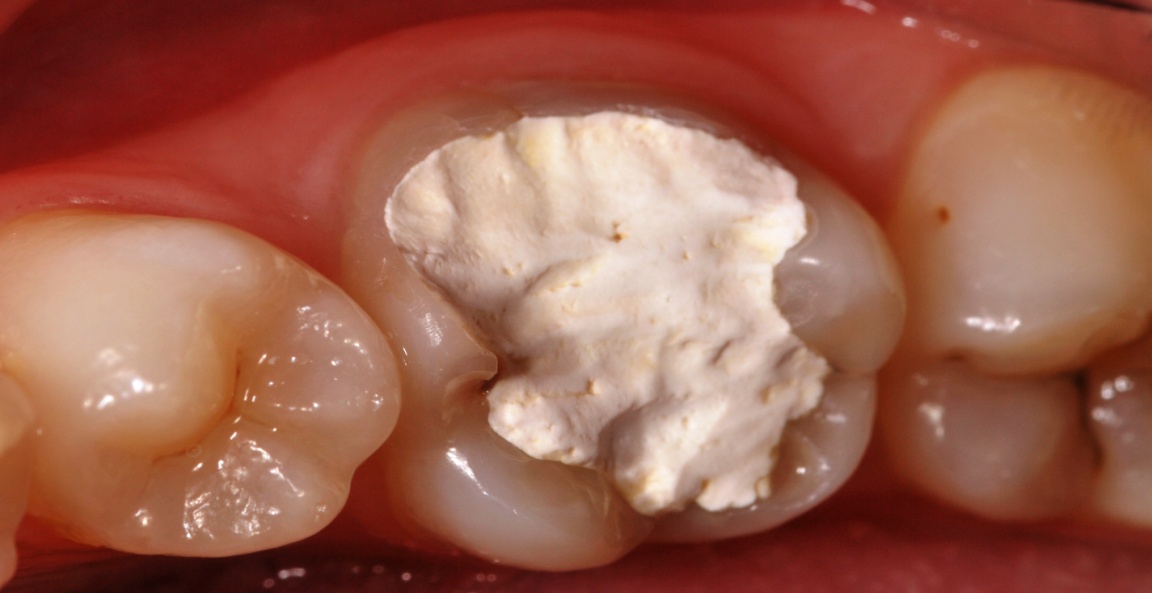 “I have a cavity” SIC
Rehabilitation Options
De demand of esthetically pleasing dental restorations has made the all-ceramic crown a popular option.
Zorba et al, 2009
Sakrana, 2013
Indirect resin composite restoration – Preparing
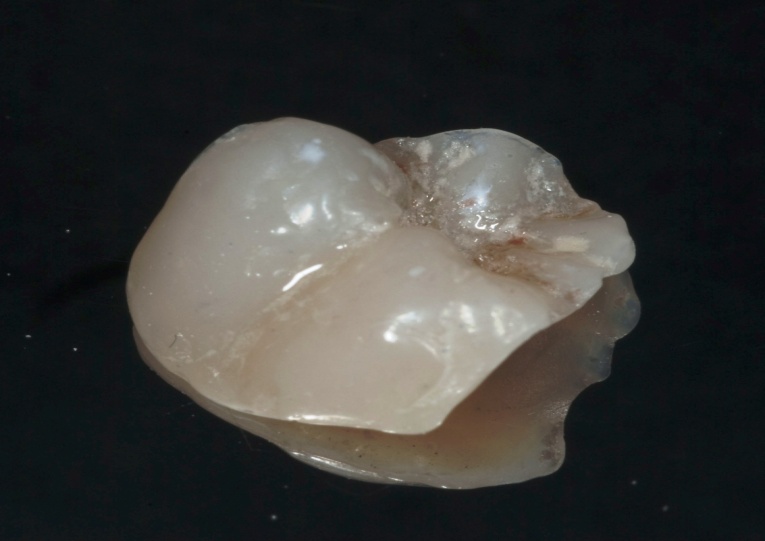 Laboratory-processed indirect composite resin systems are an attractive esthetic alternative for intracoronal posterior restorations.


Cetin et al, 2009
Study models,		Diagnostic wax upand silicone key
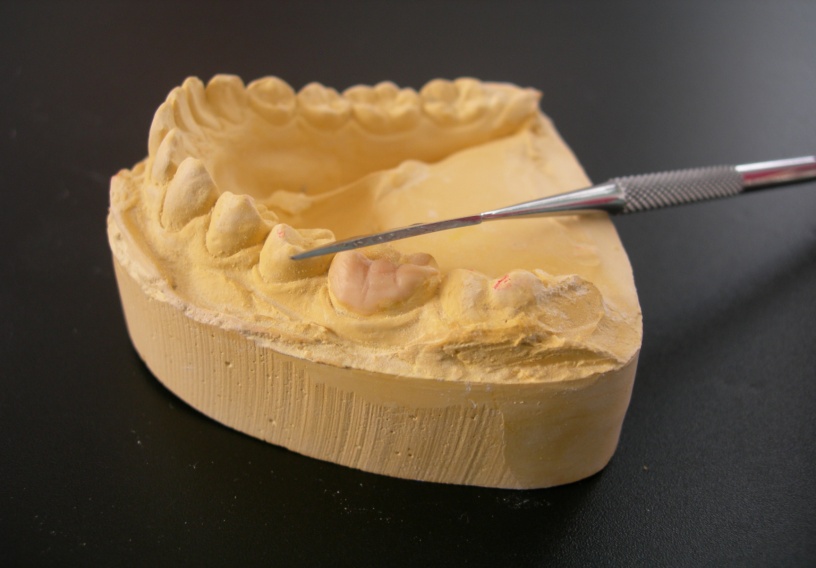 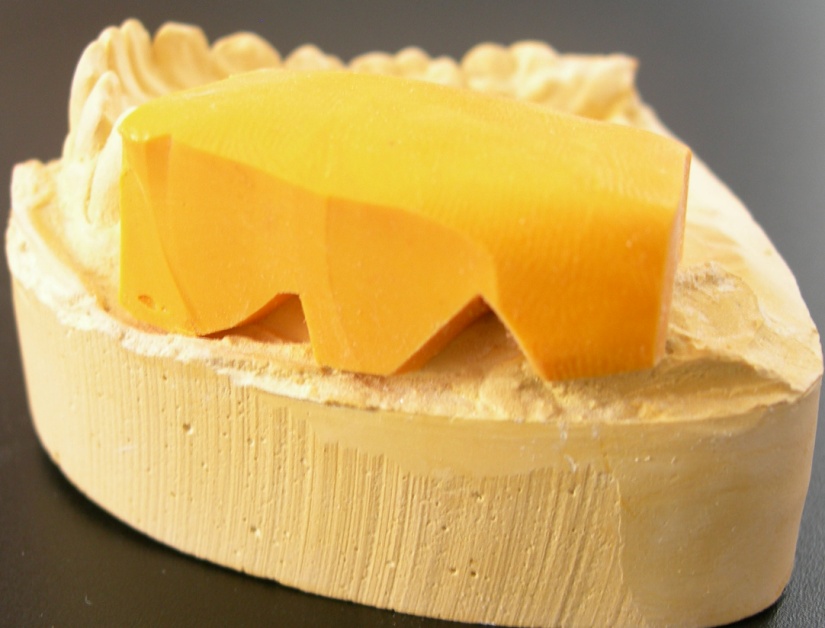 Cavity Evaluation
Temporary direct composite restoration
Filtek Z250® (3M ESPE – Minnesota, USA)
Extensively destroyed teeth are commonly restored with composite resin before cavity preparation for indirect restorations.        

Dos Santos et al, 2014
Tooth Preparation
Characteristics:
Enamel margins
Rounded Internal angles;
Occlusal divergence.
Cetin et al, 2009
Temporary Acrylic Resin Restoration
Protemp® (3M ESPE – Seefeld, Germany)
Cementing Temporary restoration
TempBond NE®  (Kerr – California, USA)
Laboratory execution
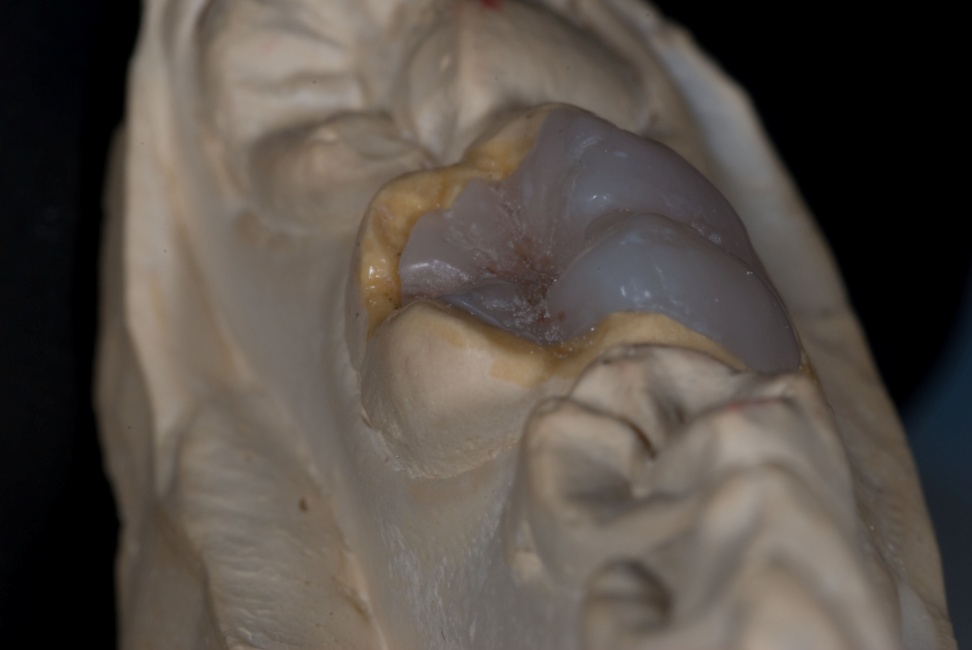 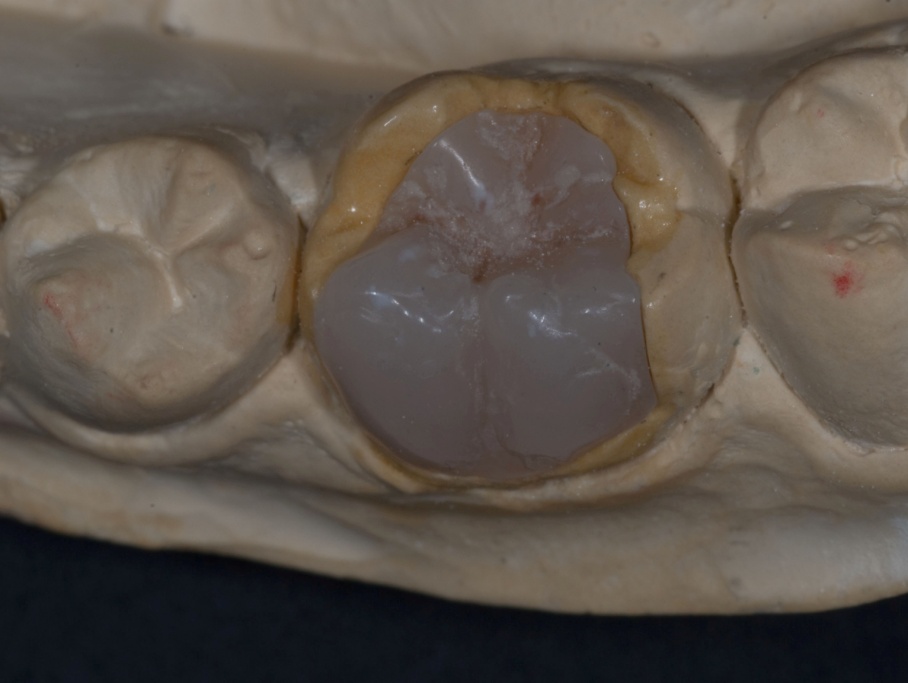 Microhybrid resin composite (Enamel Plus HFO® - Micerium-Avegno, Italy)
Resin Characterization
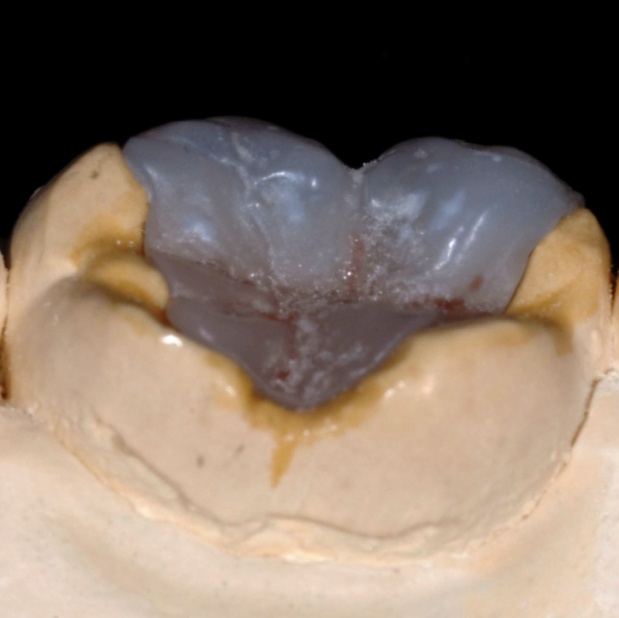 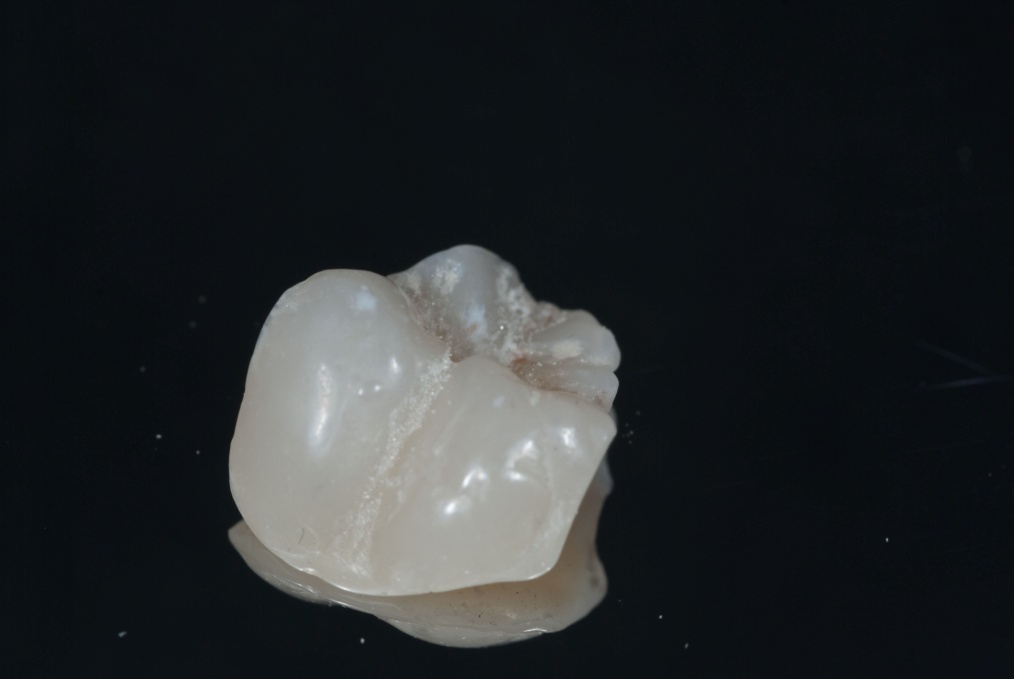 brown and white pigments from Enamel Plus HFO® (Micerium-Avegno, Italy)
Polishing
Sof-Lex discs® (3M ESPE Dental Division - Minnesota, USA).
Cementing the indirect resin composite restoration
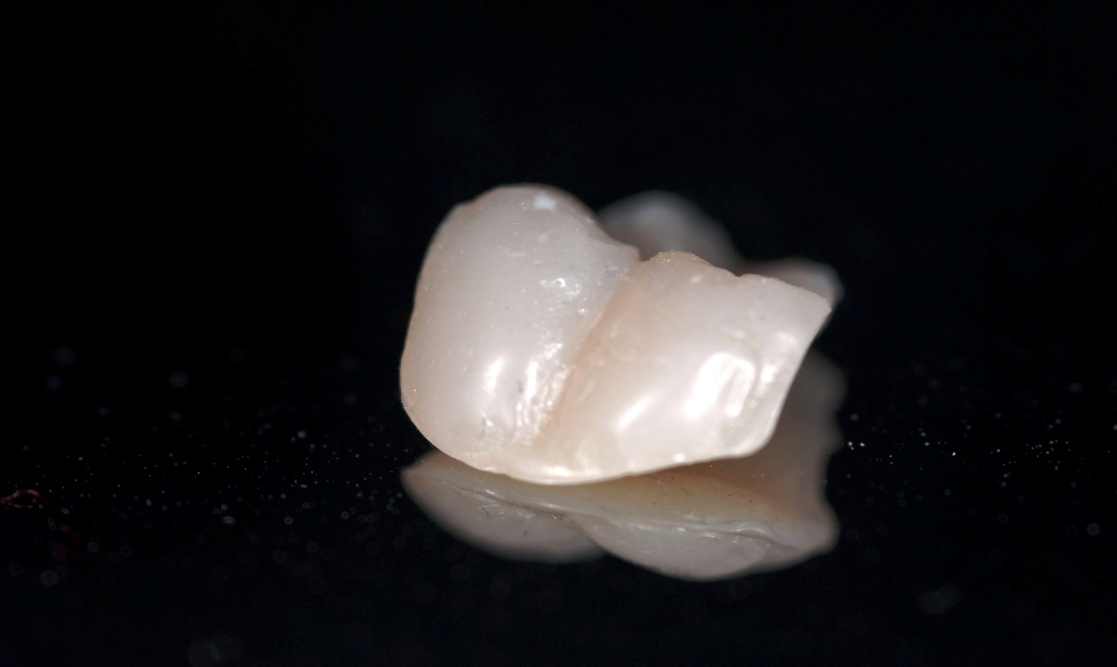 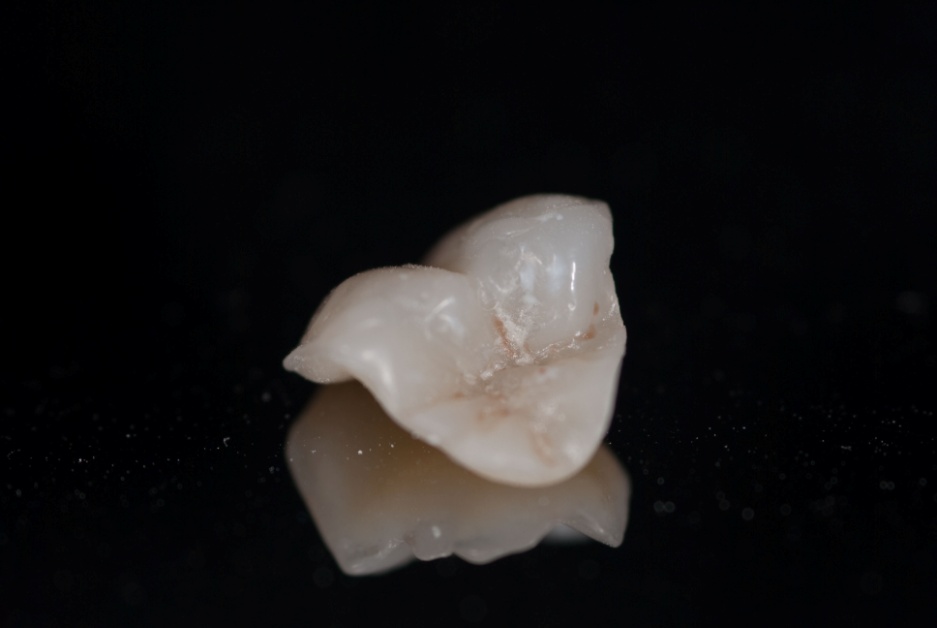 The clinical and biological longevity of adhesive restorations is dependent on the performance of the adhesive systems

			Cetin et al, 2009
Temporary filling removal and Prophylaxis with Pumice
There is no negative influence if:
Prophylaxis with pumice after two weeks, if there is eugenol presence;
Adhesive System Application.

Gomes AJ et al., 2006
Wazzam KA et al., 2000
Surface Treatment
If no surface treatment is done, the outcome can be:
Microinfiltration;
Margin discoloration.

With Aluminum Oxide jet as surface treatment it is believed to obtain the best adhesive properties.
D’Arcangelo C e Vanini L, 2007
Dos Santos et al, 2014
Self-Etch and Self-Adhesive System vs. Etch and rinse Adhesive System
There are no differences in Adhesion Potential.
Krämer et al., 2006
Rosentritt et al., 2004
Self-etch
Strong adhesion to dentine
Low adhesion to enamel.
Perdigão J et al., 2009
Etch and Rinse Adhesive Systems promote better results. For example:

Less interface crack formation; 

Good marginal adaptation;

Better adhesive resistance;

Correct enamel adhesion.
Cantoro A et al., 2008
Chieffi N et al., 2007 
Frankenberger et al., 2007
Frankenberger et al., 2008
Zorba et al, 2009
Adhesive System Application
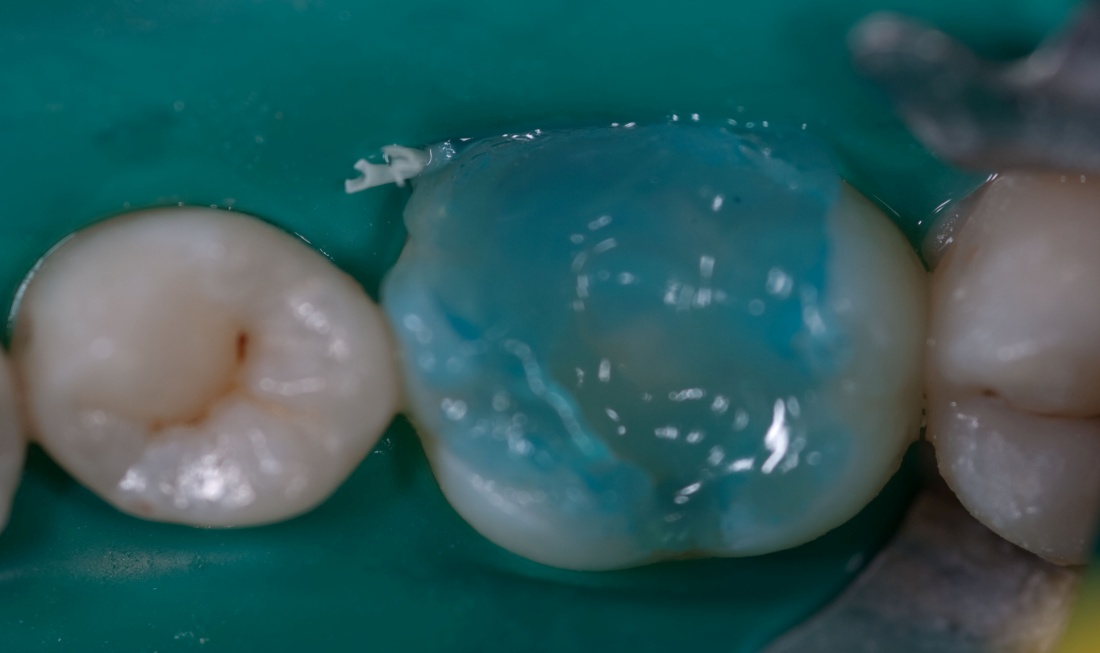 All-Bond 2® (Bisco – Illinois, USA) Adhesive System.
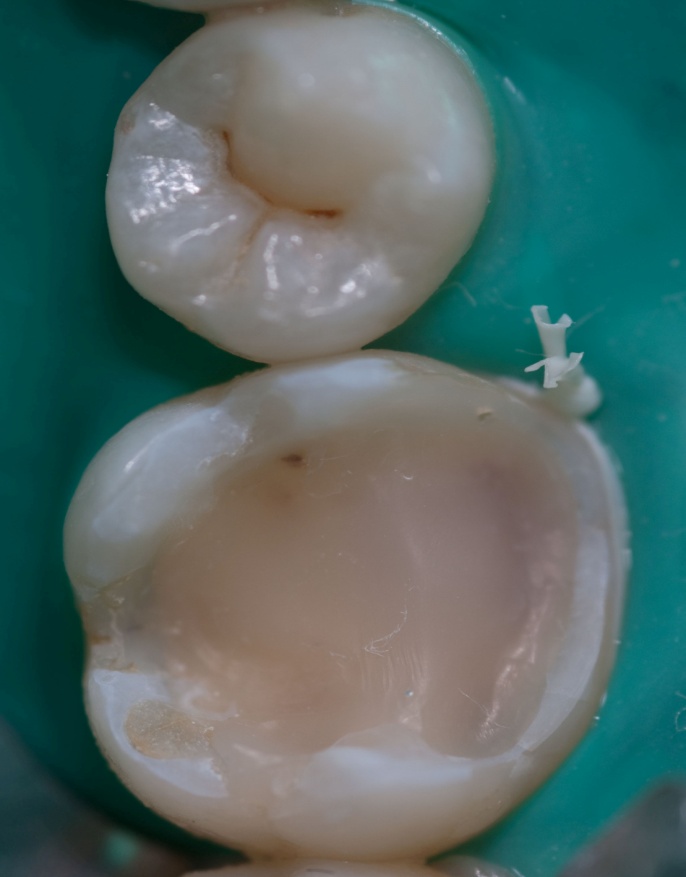 Dry enamel and wet dentine after etching technique.
Ideal Dental Cement
Resin cements produce high levels of stress during polymerization. 
The incorporation of air bubbles during the manipulation of the cement weakens it and makes it more susceptible to fractures. 
			Medina et al, 2012
Cement Types
Jivraj SA et al., 2006
Ferrari M et al., 2007
Fonseca  RG et al., 2005
Habekost et al., 2007
Schneider R et al., 2007
Jivraj SA et al., 2006
Ferrari M et al., 2007
Resin Cement Application
“The quality of indirect restorations depends on the properties of the luting cements used”
 Rosentritt M et al., 2004.
Applied Pressure Influence
Chieffi N et al., 2007
Sakrana, 2013
Excess Removal
Final Result
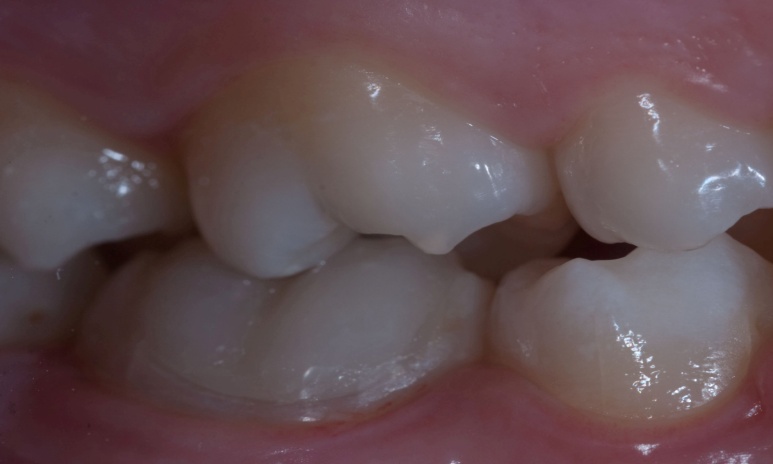 Before and After
Begin
End
“Adequate cement/adhesive combination is essential to avoid postoperative hypersensitivity”,
Ferrari M et al., 2007
Discussion
Discussion
The extra-oral polymerization of composite resins increases the degree of conversion. 
Improved mechanical properties.			Dejak B et al., 2008 
								(in vitro)

The ceramic has low fracture resistance because it is harder than enamel and a low deformation limit.
Lower cost in indirect composite resin restorations; 
Cannot withstand elastic deformation while resinous materials can;
High levels of abrasion on antagonizing teeth with ceramics.
							       Dejak B et al., 2008
Sakrana, 2013

On the other hand, the ceramic gets a superior stability on maintaining color and marginal discoloration.
	Fabianelli A et al., 2006
(in vivo)
Surface conditioning has a significant effect on the shear bond strength.
							Zorba et al, 2009 
						


Surface treatment can be carried out by chemical treatment silanization.
Soares JC et al., 2004
(in vitro) 

If there is no prior mechanical treatment of the surface of the restoration, the silanization does not influence in any way the bonding.

The hydrofluoric acid followed by silane application is plausible.
The oxide aluminum jet gets the best adhesive properties.

D’Arcangelo C e Vanini L, 2007
(in vitro)
The self-etch adhesives are not as effective in enamel as etch and rinse are, but are relatively effective in dentin and post-operative sensitivity.

							       Yoneda S et al., 2005




There is no difference between the postoperative sensitivity depending on the choice of adhesive system and is rather related to a good or bad technical execution.
Perdigão et al., 2003



In cementing indirect restorations is advocated an etch and rinse adhesive system and resin cement application that is not only light-curing.

Ritter AV et al., 2009
Conclusions
Indirect restorations in composite resin are a current and rapidly developing technique. 


With this work it is concluded that the growing clinical success of resin cements.

Influence the aesthetics and longevity of this type of restorations.

For this is necessary an effective adhesion to the remaining tooth .
Yet to assess in the long-term:

Secondary caries;
Postoperative sensitivity;
Color stability;
Integrity of the restoration;
Cement wear at marginal level.
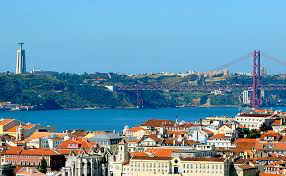 Muito Obrigado!

Hartelijke Dank!

Thank you very much!
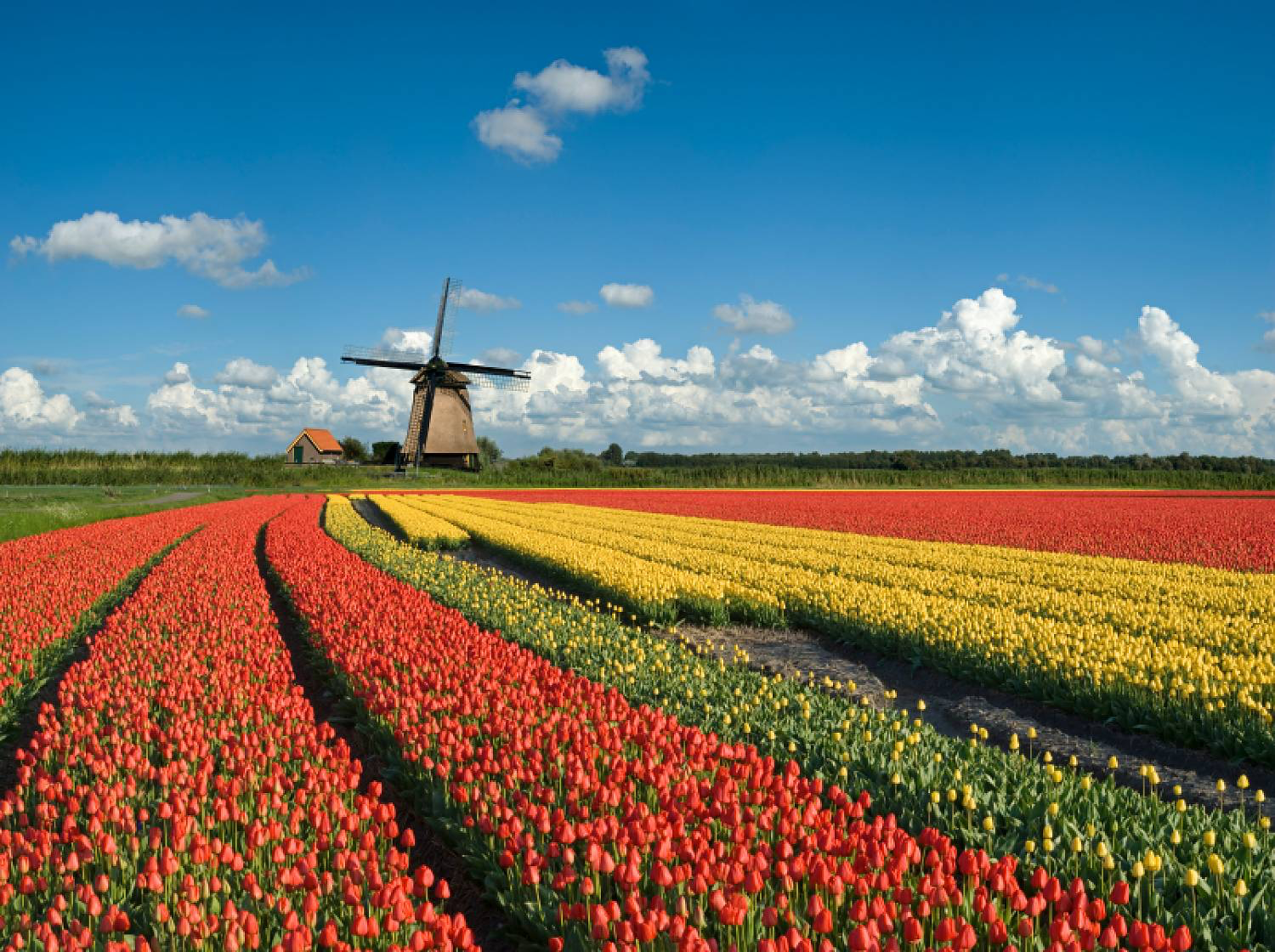 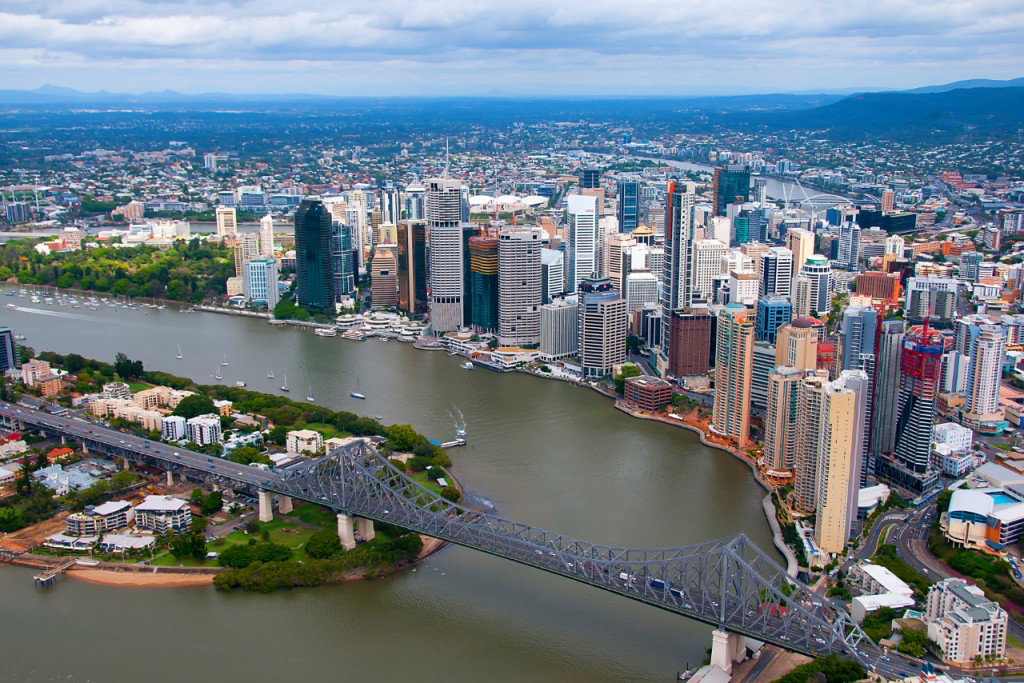